Урок русского языка в 9 классе
Проверим!
Силуэт, искусственный, наотмашь, территория, аттестат, компромисс, стационар, инициатива, сувенир.
Оцените работу товарища
Нет ошибок                Две - три ошибки



                                                   
                                                  Более трёх ошибок Одна ошибка
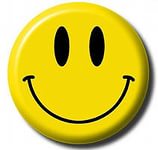 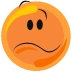 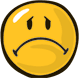 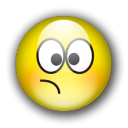 3
Схема «ПОПС – формулы»
Я считаю, что … .
Потому что…
Я могу это доказать это на примере ….
Исходя из этого,  делаю вывод …
Силуэт, искусственный, наотмашь, территория, аттестат, компромисс, стационар, инициатива, сувенир.
Заполните таблицу № 1
Вопросы:
1. Что такое сложное предложение?
 2. Какие типы сложных предложений вы знаете?
3. Чем связываются части ССП?
4. Каковы признаки СПП?
5. В чём заключаются особенности схем сложноподчинённых предложений?
6. Каковы основные типы СПП?
7. На каком основании выделяют эти типы?
Тема урока
Строение и типы сложноподчинённых предложений.
Сравните!
1) Переходить реку опасно: лед еще очень тонкий.
2) Переходить реку опасно, потому что лед еще очень тонкий.
Проверьте себя!
[Артистка готовила обед и думала о девочке], (которая хочет танцевать). [Потом она вспомнила про то], (как сама была девочкой) и (как её тоже не принимали в хореографический кружок), (потому что у неё торчали коленки) и( ей было больно), (когда балетмейстер загибал ногу назад).
Проверьте себя!
1 вариант
1 - 4
2- 1
3 - 125
2 вариант
1 - 3
2 - 3
3 - 4
Самоанализ учебной деятельности на уроке
12
13